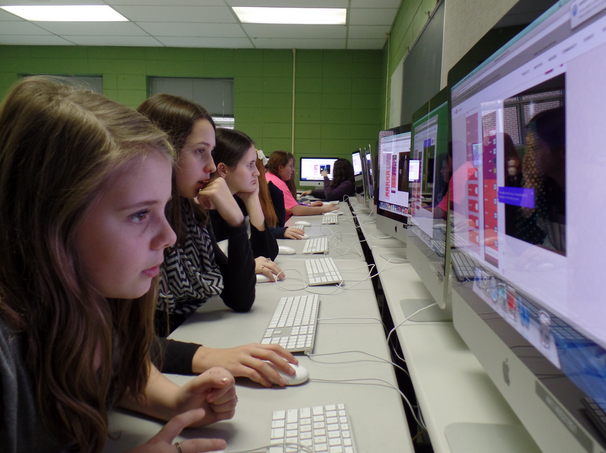 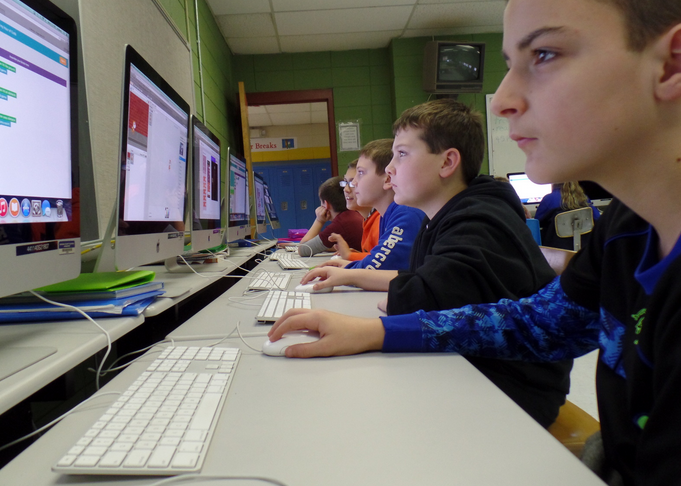 Empowering Students through Writing in the Math and Language Arts Classrooms
Classroom Teachers Enacting Positive Solutions/KyNT3
Classroom Teachers Enacting Positive Solutions/KyNT3
SABRINA BACK, NBCT
Jenkins Independent Middle School
&
SHANNON BRICKLER, NBCT
DRY RIDGE ELEMENTARY
SOME STATISTICS:

70% of students in grades 4-12 are low-achieving writers (Persky, et al., 2003).

Nearly 1/3 of HS graduates are not ready for college level English comp (ACT, 2005).

A 2002 NAEP finding from analysis across
   three grade levels revealed that only 22-26%                        	scored proficient in writing.
THE  RESEARCH:
According to Dudley-Marling, et al., struggling writers do not need access to a remedial curriculum.  Too often, curriculum of this type features an overemphasis on skills and mechanics, rather than the same high-quality writing instruction provided to more academically-successful peers.
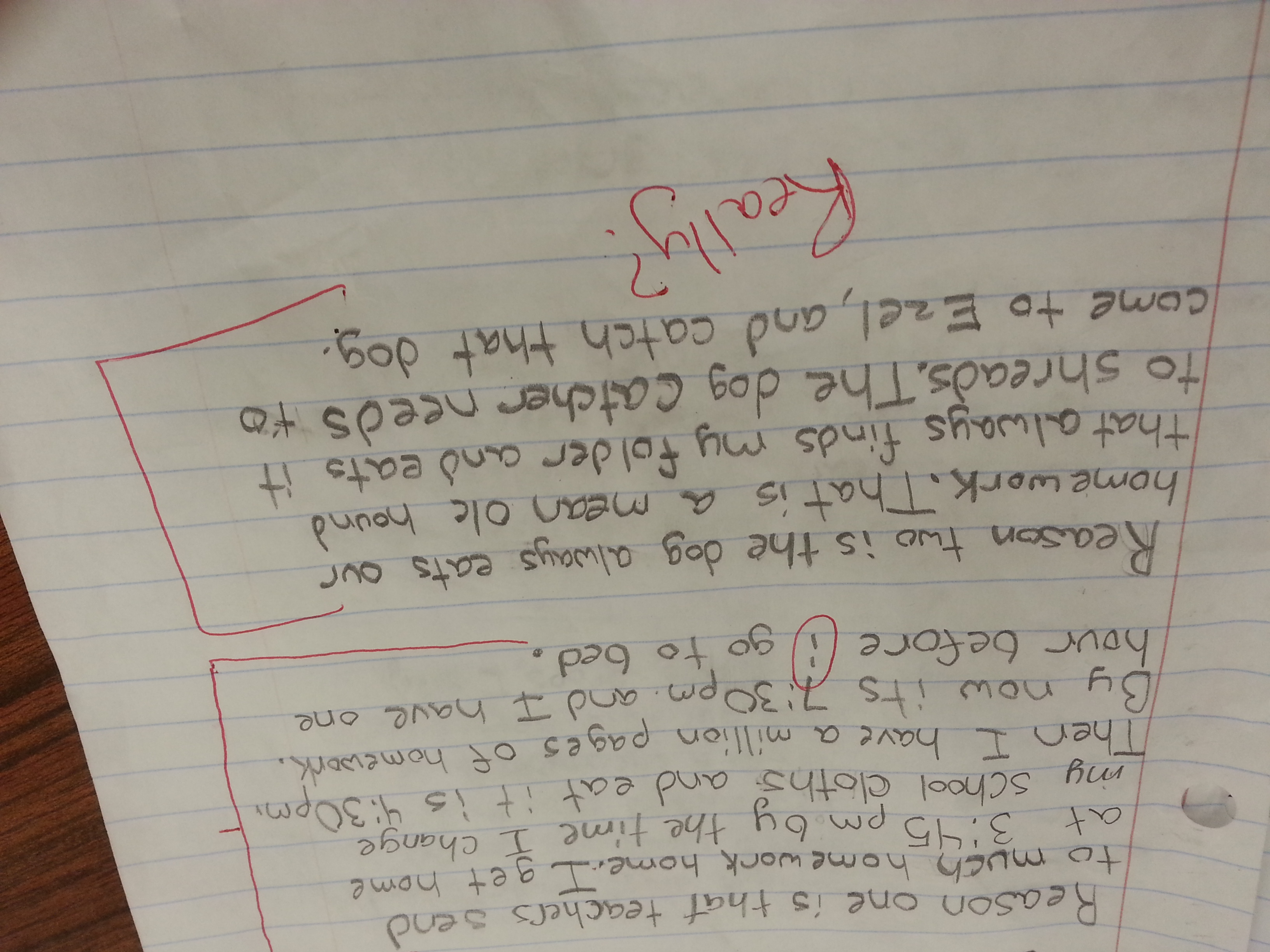 In a longitudinal study, teacher-researcher Elizabeth Langer found that the process of “envisionment building” through class discussion, allows struggling students access to the thinking mechanisms of their peers, thus providing those same students an entryway to the learning present in the room.
And, according to Integrating Writing and Math (Wilcox & Monroe):

 …Quality of classroom discussion was richer when students are expected to write.
A possible plan of action to combat these issues is offered through Writing Next:
Writing strategies                          10) Study of models
Summarization                                11) Writing for content learning
Collaborative writing
Specific product goals   
Word processing             
Sentence combining
Prewriting
Inquiry activities
Process writing approach
Focus
Study of Models
Process Writing Approach
Pre-writing
Writing Strategies
 Specific Product Goals
Collaborative Writing
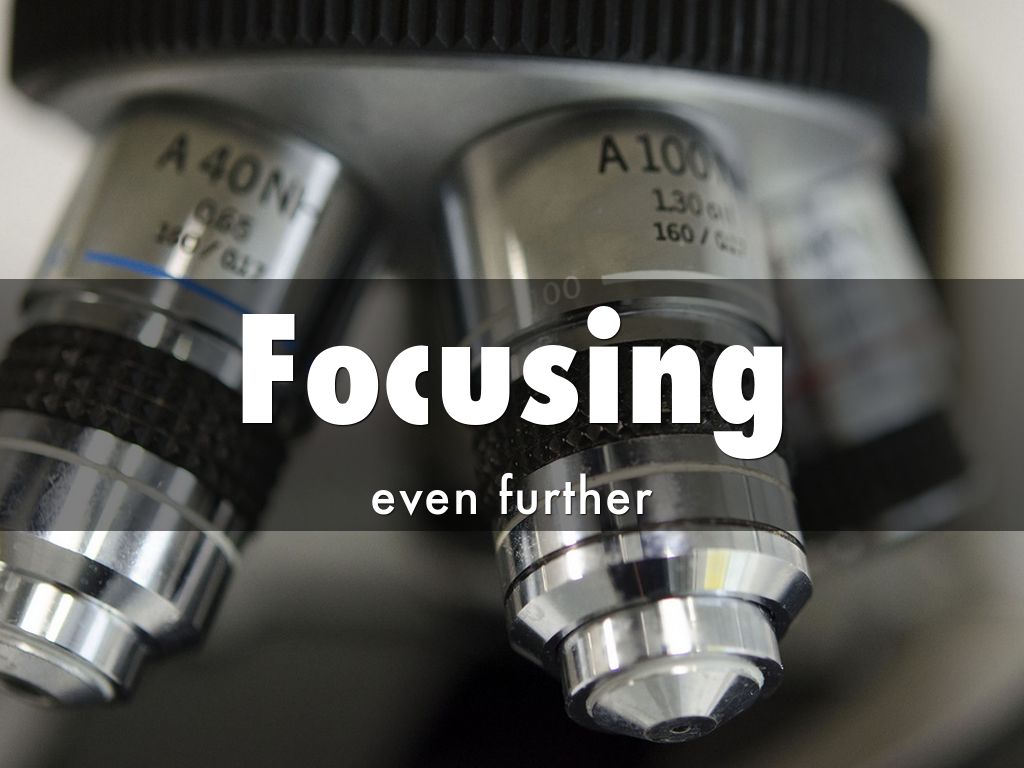 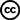 Photo by liverpoolhls - Creative Commons Attribution License  https://www.flickr.com/photos/107733654@N04
Created with Haiku Deck
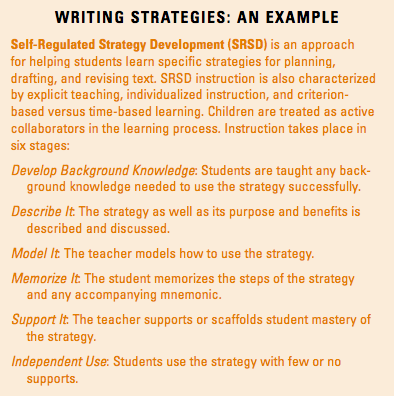 [Speaker Notes: From Writing Next]
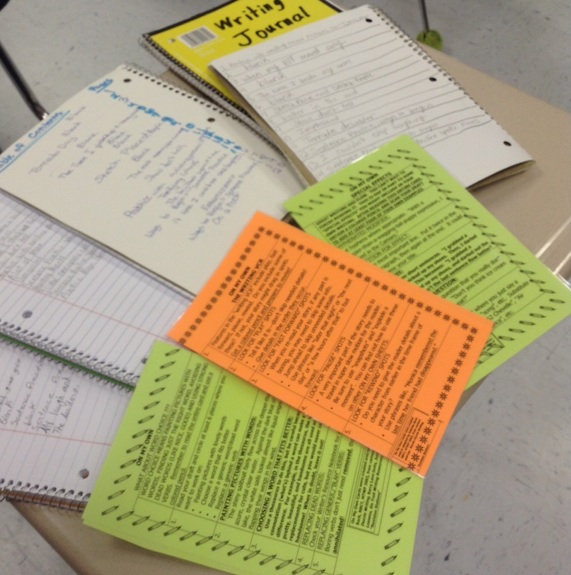 On My Own cards
Number TalksKey Components
Classroom environment and community

 Classroom discussions

  The teacher’s role

  The role of mental math

5.  Purposeful computation problems
[Speaker Notes: What is a number talk? Link this strategy to prewriting.  Add Short video clip]
Number Talk  Video:  Student Discourse
Student Discourse
“When I learned Identity Property in 3rd grade, I though it was stupid because everybody knows that.  Now I know, we were doing 6 x 2/3 and Kaleb said, ‘I did reasoning, since 1 x 6 equals 6, 2/3 is less than 1 so it would be less than 6.’  And that’s when I finally found out, its not stupid.”
			Parker S. (5th Grade Student)
Student Sample
242 x 0.5
Well I noticed that you will never get a decimal with an even number and if you do one with an odd number you will have a decimal and the reason that you will get a decimal is maybe the number was 333 x 0.5  Well you know 300 ÷ 2 is 150 so then you do 30 ÷ 2 = 15 Then you get down to 3 ÷ 2 which don’t come out as a whole number it comes out as 1.5 so that’s why you will get a decimal for odd numbers now if you were doing even numbers for example the problem we just did 242 x 0.5 is even so 200 ÷ 2 = 100 and 40 ÷ 2 = 20  2÷2=1 so if you add those numbers up you will get 121 now another thing that I noticed is that both ways will get your answer.
					Chris (5th Grade Student)
[Speaker Notes: Student samples for participant review will be located at the tables.]
Self Assessment: Writing about Number Talks
Self Assessment: Writing about Number Talks
Teacher Rubric
Math Practices
Makes sense of problems and perseveres in solving them.
Reason abstractly and quantitatively.
Construct viable arguments and critique the reasoning of others.
Model with mathematics.
Use appropriate tools strategically.
Attend to precision.
Look for and make use of structure.
Look for and express regularity in repeated reasoning.
The Research
Classroom mathematics discourse plays a central role in shaping mathematical capability and disposition.
Students cannot learn mathematics with understanding without engaging discussions.
The art of communication has to be taught.
Math Essential Research: The Role of Pedagogy in Classroom Discourse, Margaret Walshaw & Glenda Anthony
The Four Intentions behind Teacher Behavior in a Class that Lets Kids Get Smart
1.  to know what and how this individual student is thinking about the mathematics…Curiosity
2.  to cause dialogue between and listening among students…Student Talk and Interaction
3.  to provide encouragement, acknowledgement and safety for students to risk speaking…Climate
4.  to make an idea more clear and accessible through models, visuals, and sequence of questions…Clarity
        			        Research for Better Teaching, Inc.
Let’s Try It!
28 x 5
[Speaker Notes: Before completing number talk inform participants that they will write about this number talk focusing on connections.  Have participants review checklist rubric on connections since they will self evaluate their writing.]
Sabrina (Tackett) Back@elarockstar

sabrina.tackett@jenkins.kyschools.us
Shannon Brickler@MathConnections
shannon.brickler@grant.kyschools.us
[Speaker Notes: Sabrina will add ways to make contact]